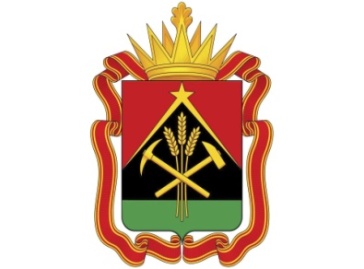 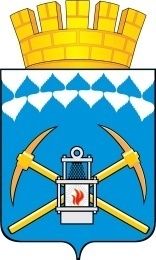 Предоставление информации о воспитанниках Муниципального казенного учреждения  «Социально-реабилитационный центр для несовершеннолетних «Теплый дом» Беловского городского округа    для учреждений системы профилактики.
Зам. директора по воспитательной и реабилитационной работе Петрова А.Н.
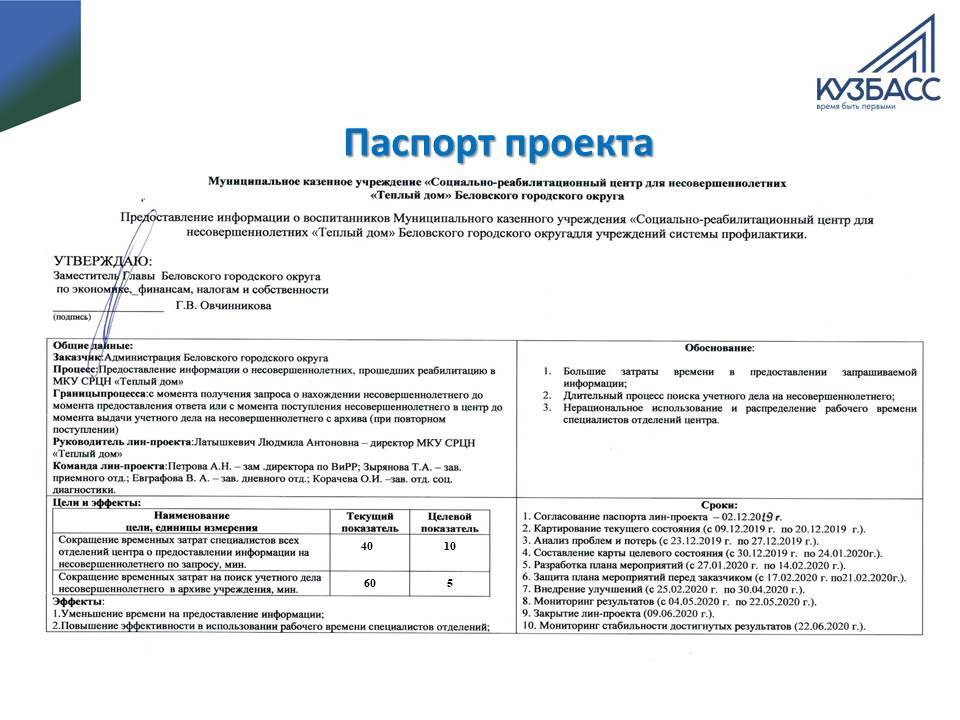 2
Команда проекта:
Латышкевич Людмила Антоновна, директор МКУ СРЦН «Теплый дом» – РУКОВОДИТЕЛЬ ПРОЕКТА

Петрова Александра Николаевна, заместитель директора по воспитательной и реабилитационной работе
Зырянова Татьяна Алексеевна, заведующий приемного отделения
Корачева Ольга Игоревна, заведующий отделением социальной диагностики
Евграфова Виктория Алексеевна, заведующий  дневным отделением
Шитяева Диана Владимировна, программист
3
Карта текущего состояния процесса
ПРОБЛЕМЫ:
1.Нерациональное использования и распределение рабочего времени специалиста отделения  в связи с вычислительным процессом.
2.Потеря времени из-за лишних перемещений специалиста в архив, который располагается в здании корпуса № 1, для поиска учетного дела несовершеннолетнего.
3. Поиск несовершеннолетнего  в ручную  в журналах регистрации поступления по установленному временному периоду нахождения. 
4. Длительный процесс поиска учетного дела  в архиве на несовершеннолетнего.
5. Потеря рабочего времени специалиста на изучение внутренней документации учетного дела. 
6. Большие затраты времени на предоставлении запрашиваемой информации.
Поступление запроса в МКУ СРЦН «Теплый дом» от учреждений системы профилактики
Изучение информации от учреждений системы профилактики (10 мин.)
1
Высчитывание возраста ребенка на которого поступил запрос (3 мин.)
По окончанию поиска специалист возвращается на свое  рабочее место (15 мин)
2
5
Специалист идет в архив (15мин.)
Изучает всю внутреннюю документацию учетного  дела  ребенка (10 мин)
Поиск алфавитных книг, которые соответствуют годовому промежутку (7мин.)
3
Готовит информацию по ребенку на запрос для учреждений системы профилактики (10 мин)
Поиск в алфавитной книге данного ребенка, подходящего под временные промежутки 
(15 мин.)
6
4
Подготовленный ответ по ребенку отправляет в учреждения системы профилактики (5 мин)
Время протекания всего процесса : 100 мин.
Установлено время нахождения ребенка в
 МКУ СРЦН «Теплый дом»
Поиск учетного дела ребенка  в архиве (10 мин.)
4
Пирамида проблем (местный уровень)
Федеральный уровень - 0
ПРОБЛЕМЫ:
1.Нерациональное использования и распределение рабочего времени специалиста отделения  в связи с вычислительным процессом.
2.Потеря времени из-за лишних перемещений специалиста в архив, который располагается в здании корпуса № 1, для поиска учетного дела несовершеннолетнего.
3. Поиск несовершеннолетнего  в ручную  в журналах регистрации поступления по установленному временному периоду нахождения. 
4. Длительный процесс поиска учетного дела  в архиве на несовершеннолетнего.
5. Потеря рабочего времени специалиста на изучение внутренней документации учетного дела. 
6. Большие затраты времени на предоставлении запрашиваемой информации.
Региональный уровень - 0
1
2
Местный уровень (организации) - 8
3
4
5
6
5
План мероприятий по устранению выявленных проблем
Карта целевого состояния процесса
Поступление запроса в МКУ СРЦН «Теплый дом» от учреждений системы профилактики
Готовит информацию по ребенку на запрос для учреждений системы профилактики (8 мин)
Специалист осуществляет вход в электронную базу 1«Дети-соц» (2 мин.)
Подготовленный ответ по ребенку отправляет в учреждения системы профилактики (2 мин)
Время протекания всего процесса : 15 мин.
Поиск в электронной базе данных  ребенка, на которого поступил запрос
(3 мин.)
Информация найдена
7
Этапы внедрения улучшений
Разработана и внедрена электронная база 
1«Дети-соц» на воспитанников МКУ СРЦН «Теплый дом» (на основе электронной программы 1 – С «Бухгалтерия», своими силами);
Занесение архивных данных на воспитанников в электронную базу 1«Дети-соц»( 53 дня); 
Разработана инструкция по работе в электронной программе;
Обучены пользованию программой 1«Дети-соц» специалисты по социальной работе отделений центра (6 специалистов из трех отделений, где установлена программа, 3 дня).
8
Полученные результаты
Временные затраты специалистов всех отделений центра о предоставлении информации
 на несовершеннолетнего по запросу, мин
Временные затраты на поиск учетного дела несовершеннолетних  в архиве учреждения, мин
Визуализация (фотографии «Было» – «Стало»)
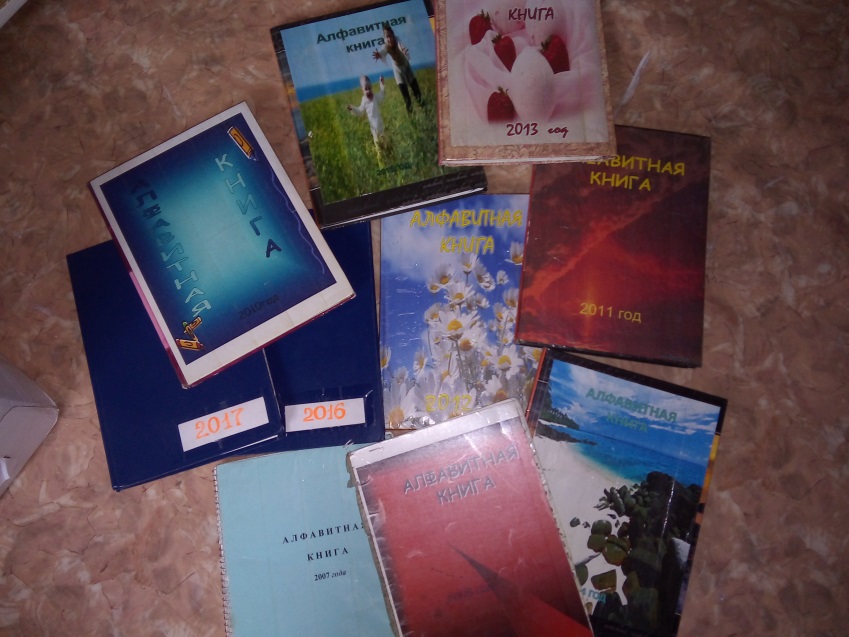 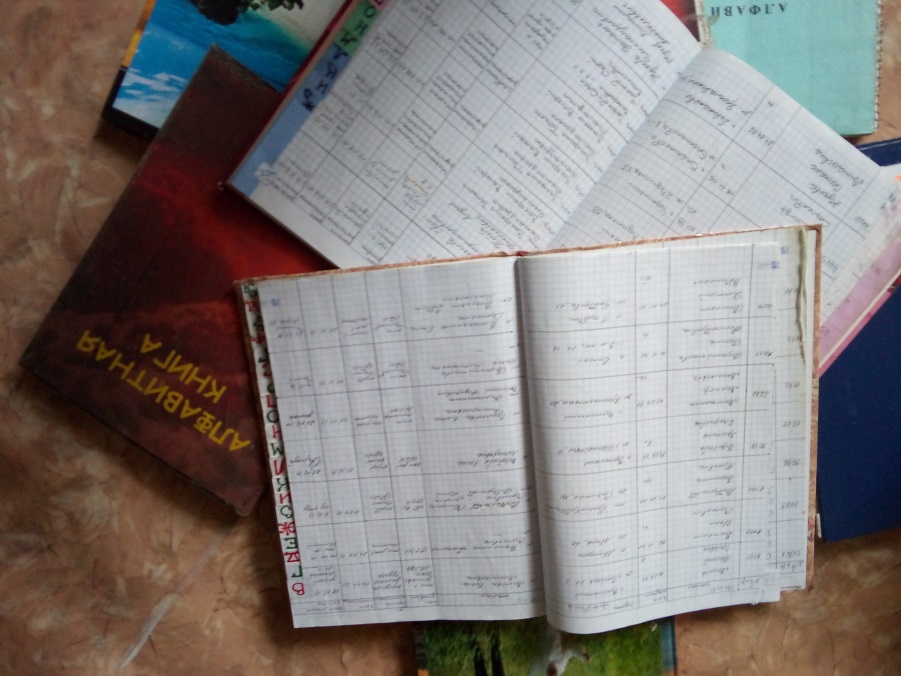 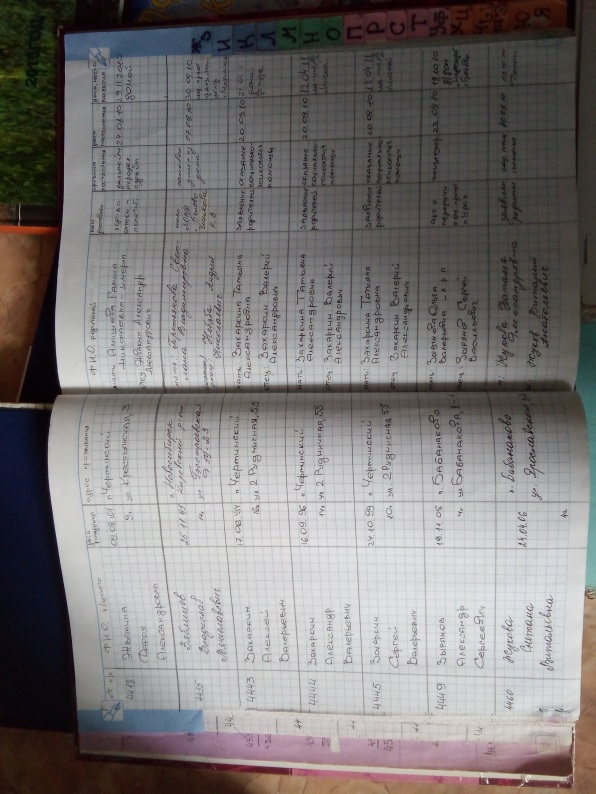 было
установление временного периода пребывания
воспитанника в центре для дальнейшего поиска учётного дела в архиве
Визуализация (фотографии «Было» – «Стало»)
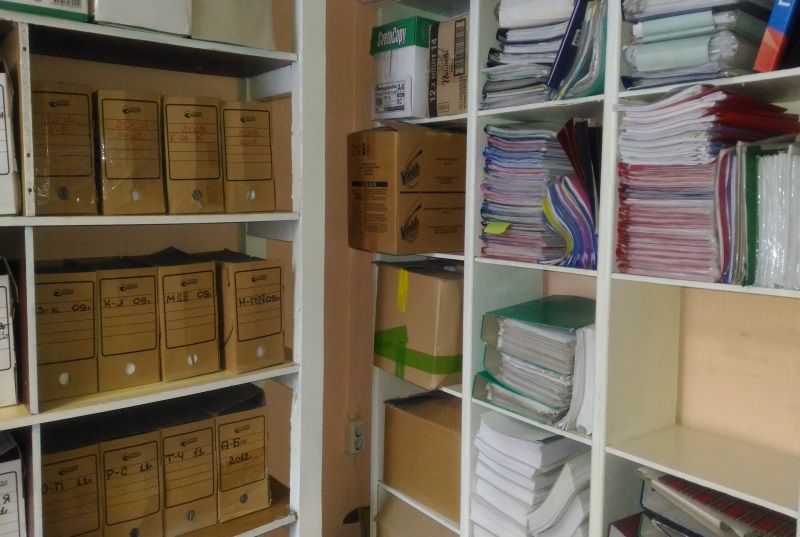 поиск учетного дела на воспитанника в архиве для подготовки ответа на запрос
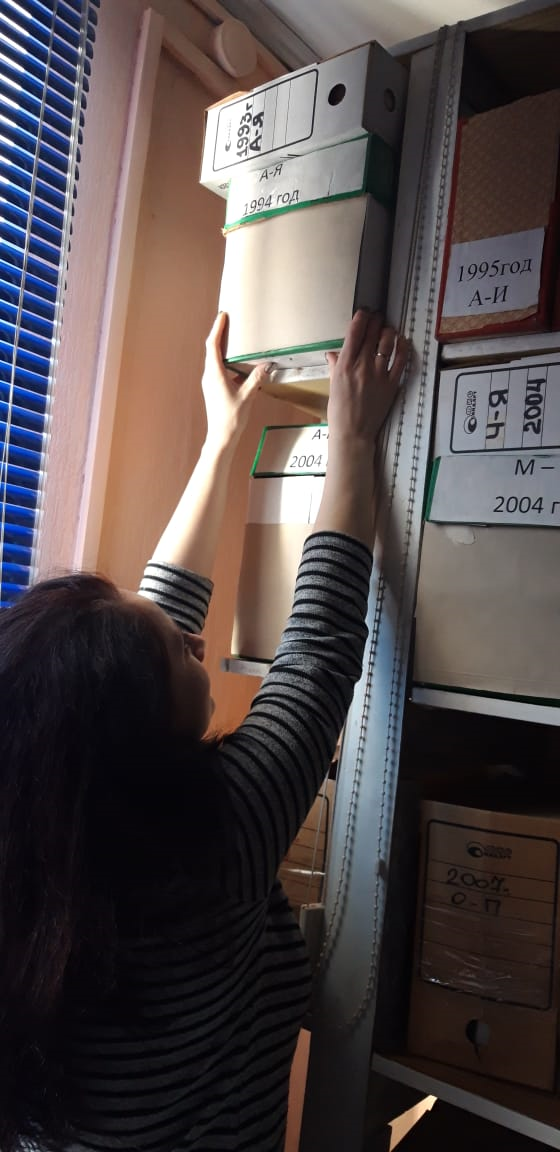 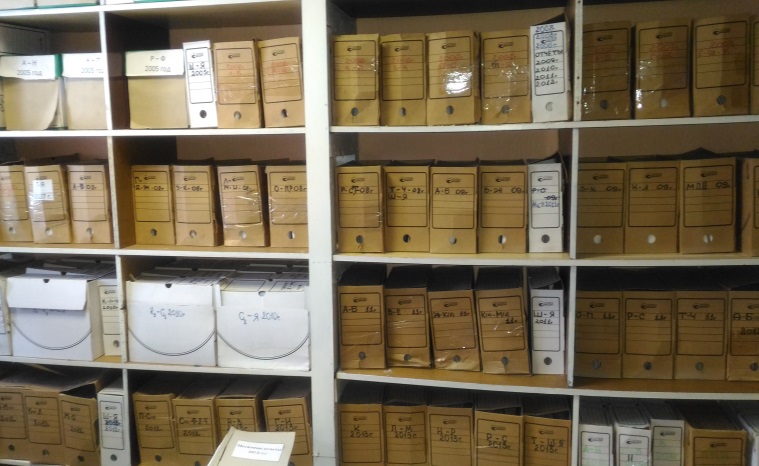 было
Визуализация (фотографии «Было» – «Стало»)
Ознакомление с документацией учетного дела воспитанника
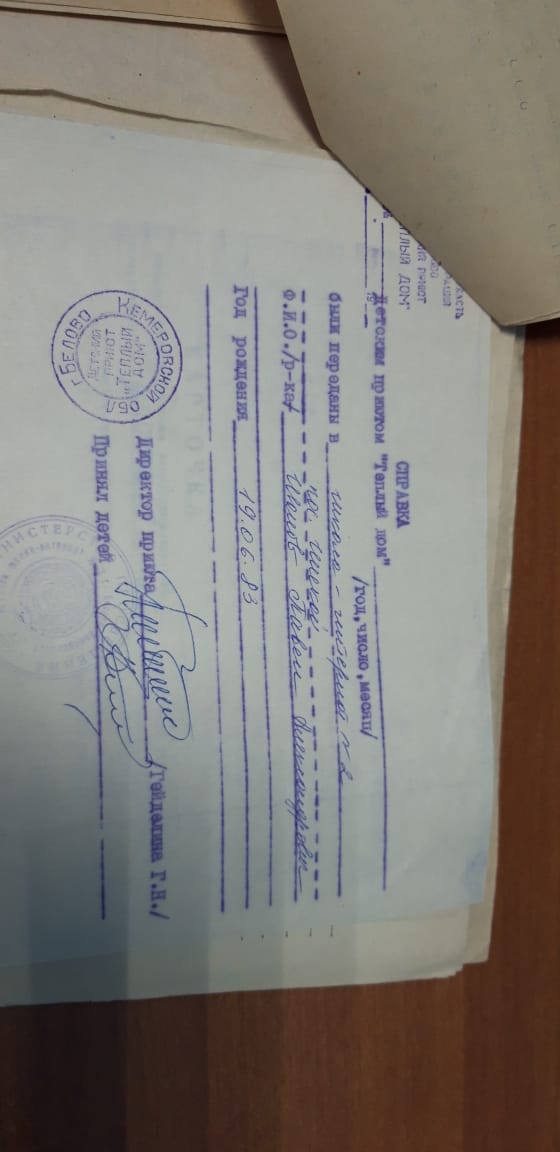 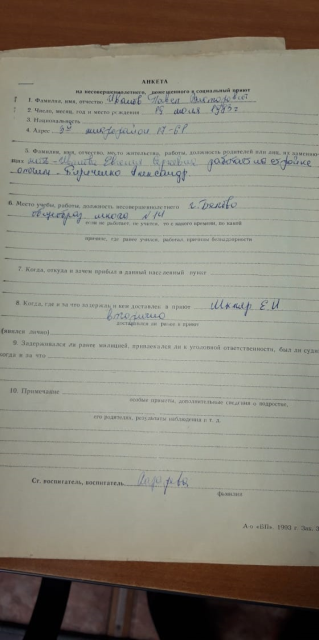 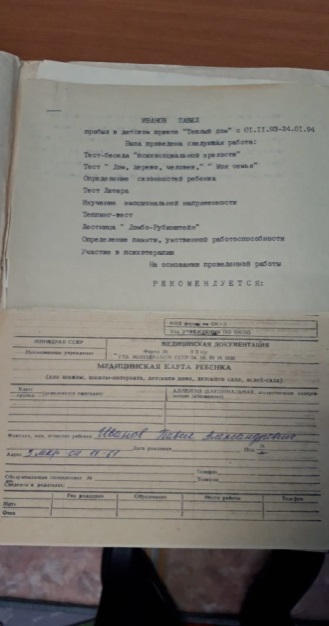 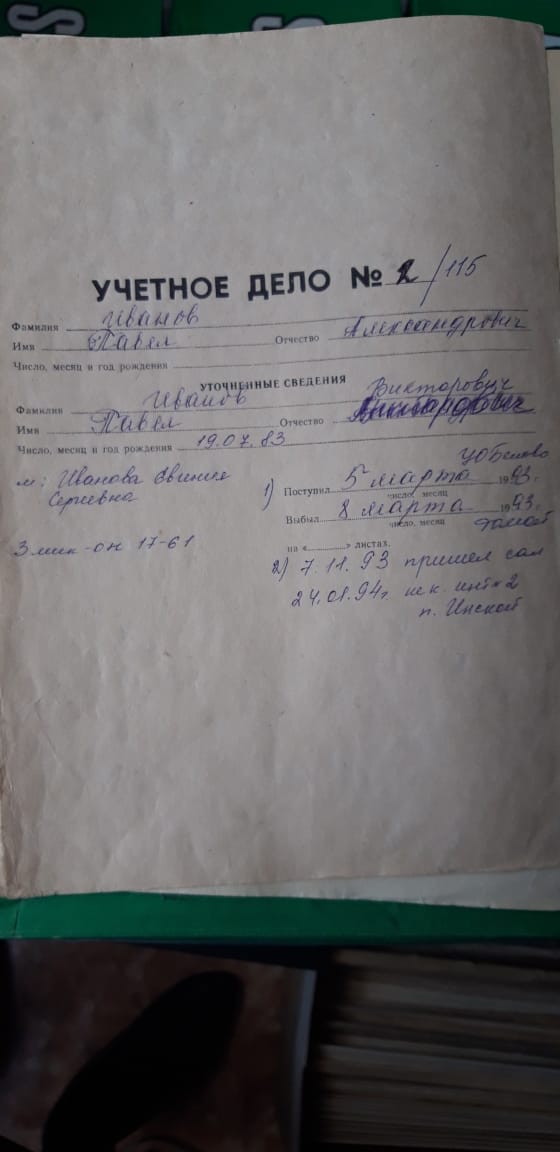 было
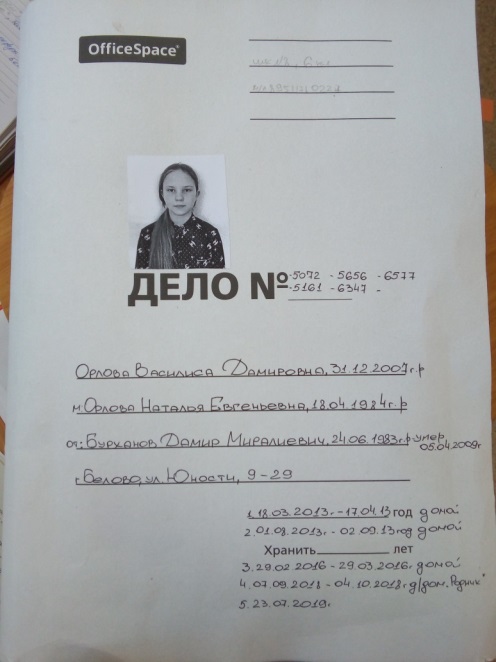 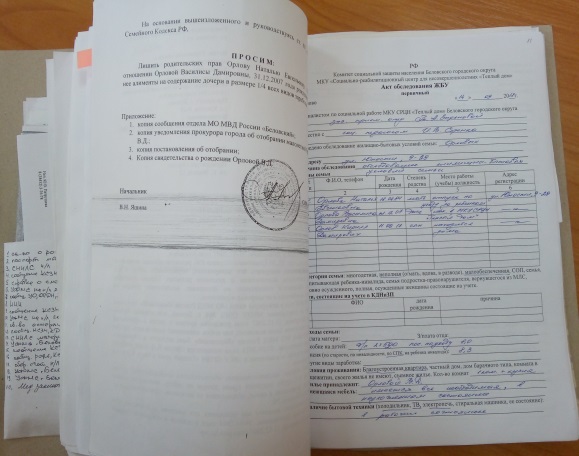 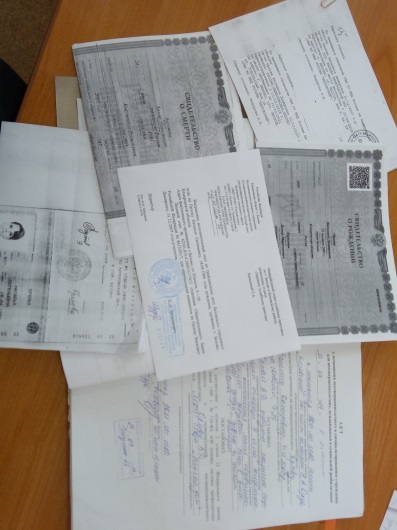 изучение информации на воспитанника в учетном деле 
для подготовки ответа на запрос
Визуализация (фотографии «Было» – «Стало»)
Внесенные архивные данные учетных дел воспитанников
МКУ СРЦН «Теплый дом» с 1993 г. (момент основания учреждения) по настоящее время
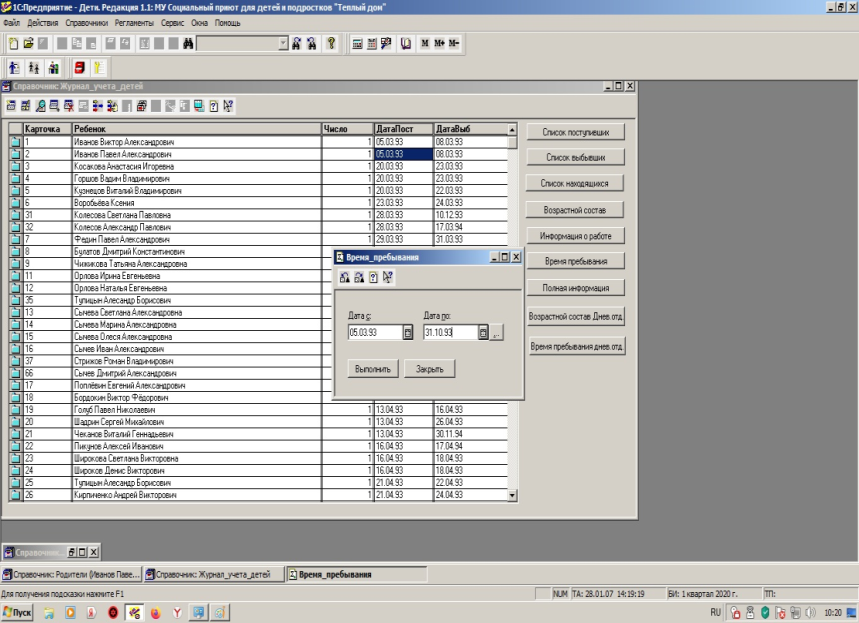 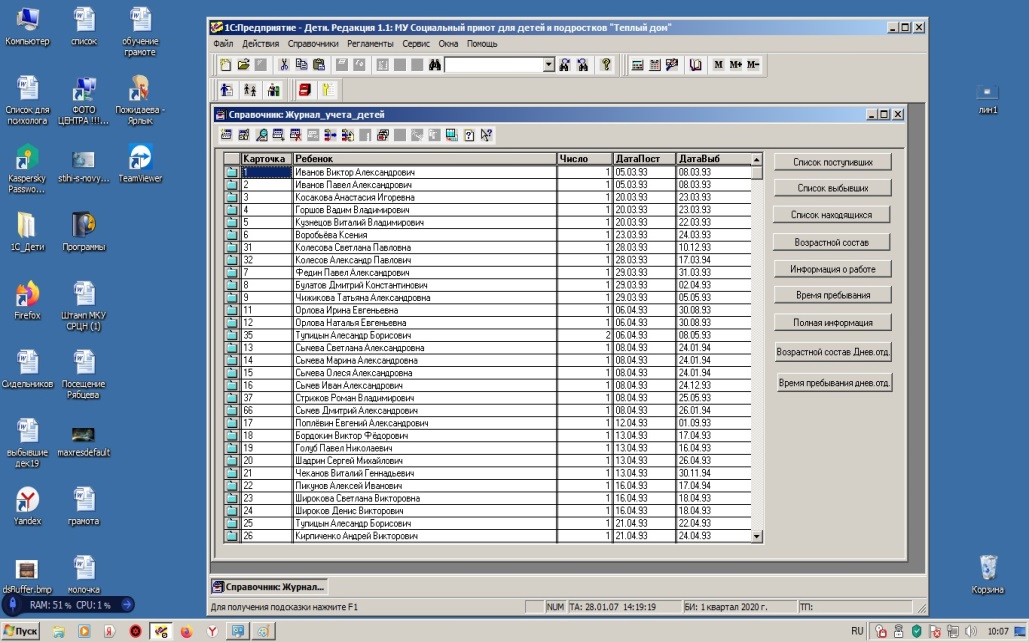 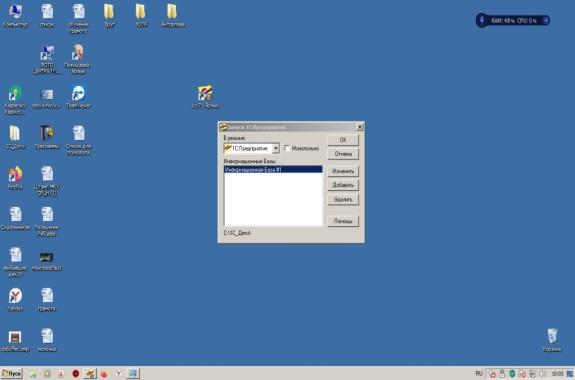 стало
стало
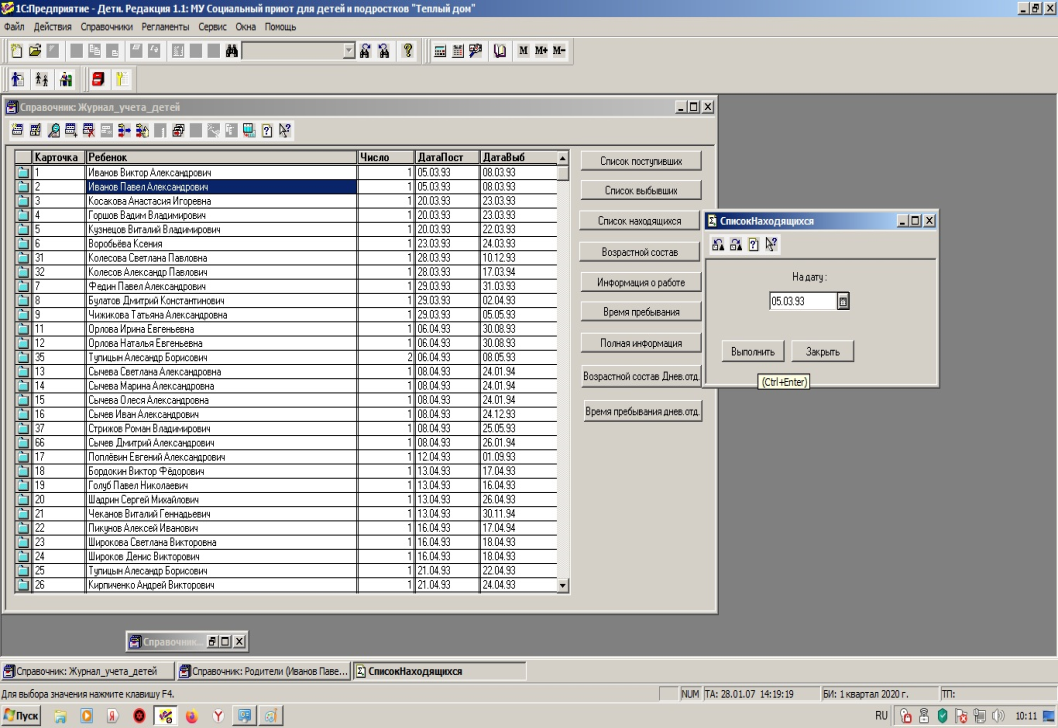 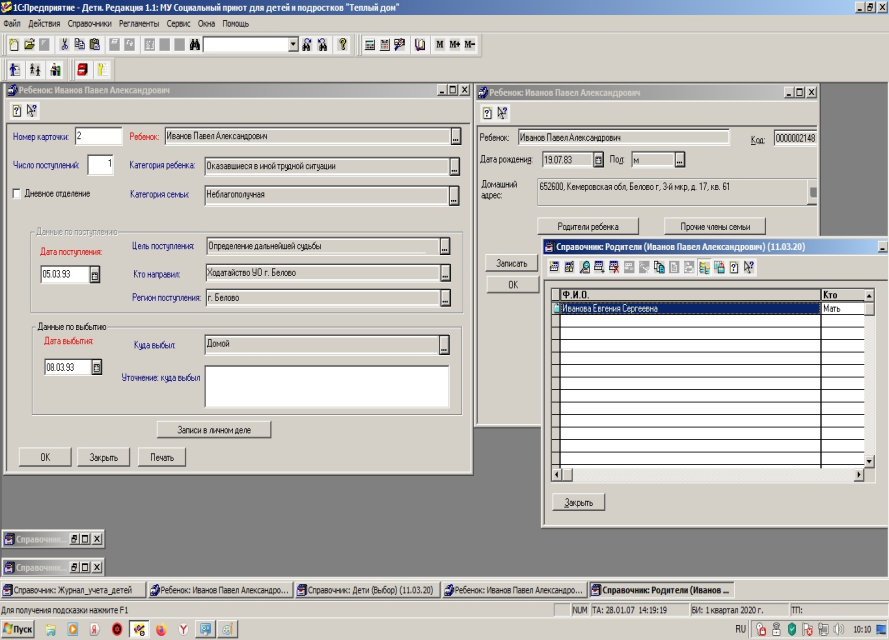 Выявленные дополнительные возможности и результаты программы 1«Дети-соц»
Программа выдает все цифровые данные на любой запрашиваемый  временной промежуток  (с 1993 года по настоящее время),  необходимых для составления статистических отчетов в Министерство социальной защиты населения
15
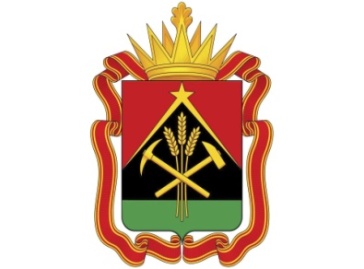 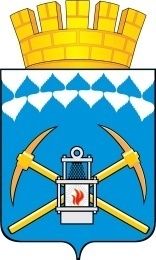 Спасибо за внимание